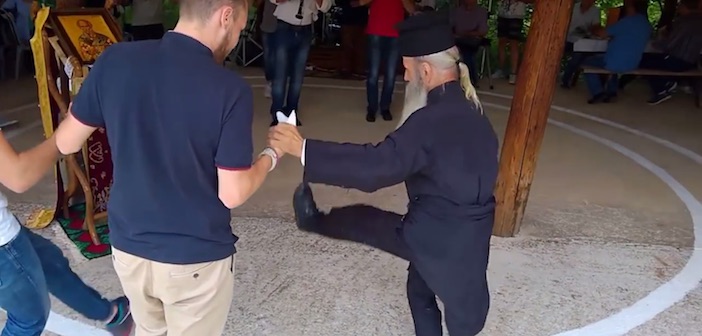 A Greek Orthodox priest, reported to e 72 years old, dancing a traditional Tsamiko dance in a village near Ioannina
P 1 A Greek Orthodox priest, reported to be 72 years old, dancing a traditional Tsamiko dance in a village near Ioannina
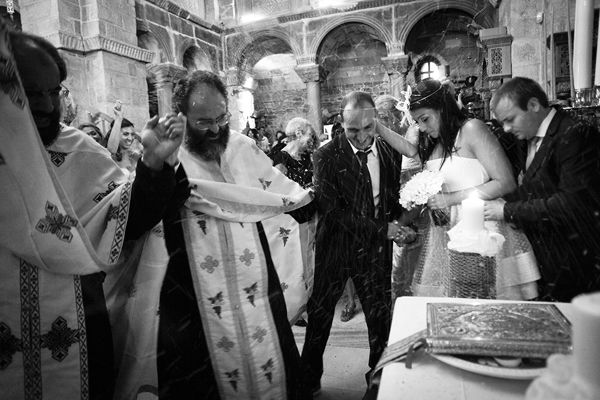 P2 Ritual Ring Dance during the office of Wedding in a Greek Orthodox Church
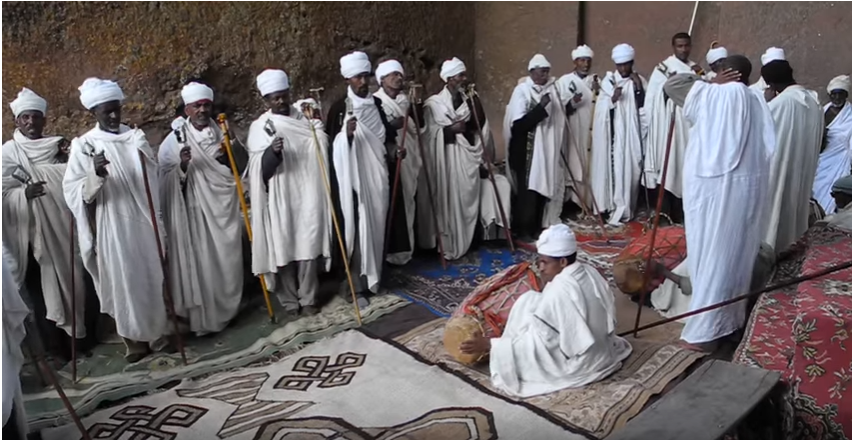 P3 Ethiopian priests' religious ceremony and dance at thr rock-hewn church Bet Maryam, Lalibela.Ceremony on the day of the Holy Cross.
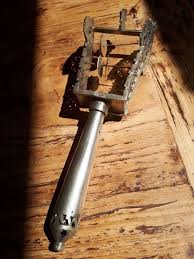 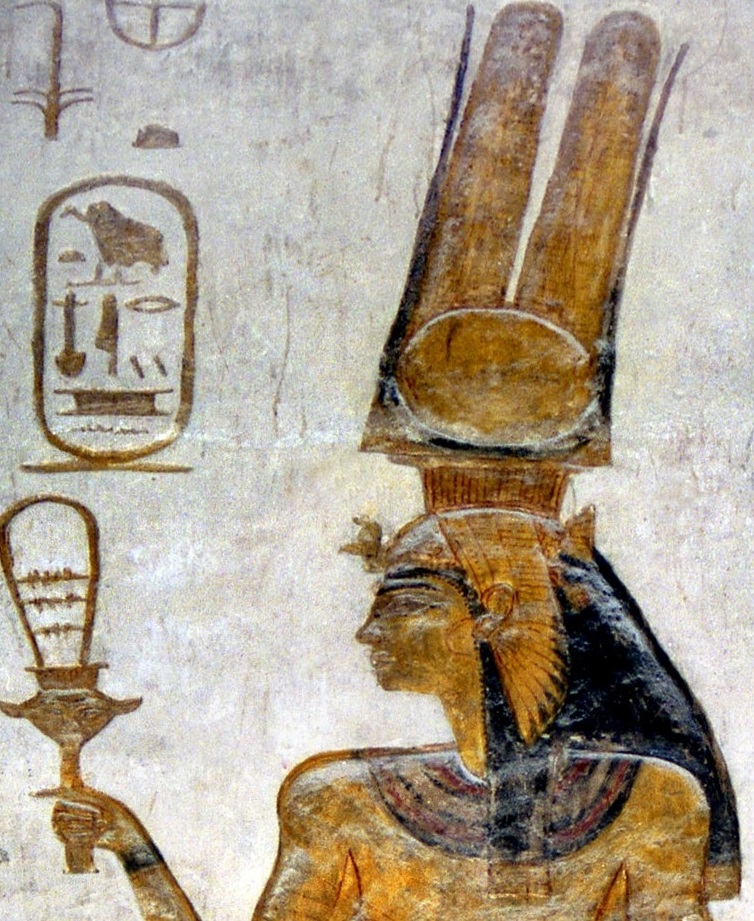 P4 Ethiopian orthodox church: old silver Sistrum-tsenasil liturgic musical instrument (and a representation of Nefertiti holding sistrum)
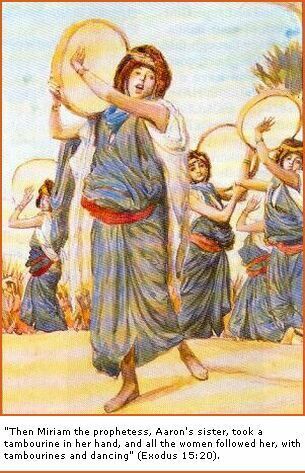 P5 The timbrel or tabret (also known as the tof of the ancient Hebrews, the deff of Islam, the adufe of the Moors of Spain) was the principal percussion instrument of the ancient Israelites. It resembles the modern tambourine.
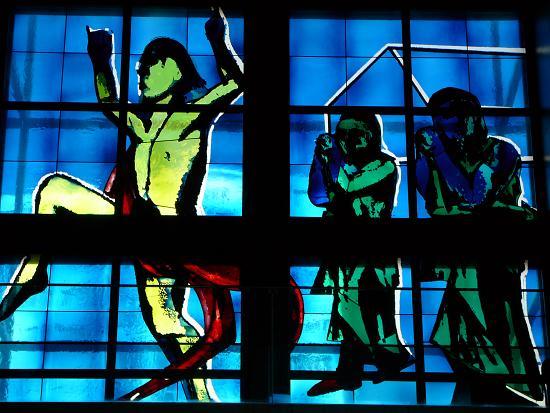 PIC 6 Stained glass of Notre Dame  of the Ark of Alliance, church of Paris 15th,(cardboard is of Martial Raysse)
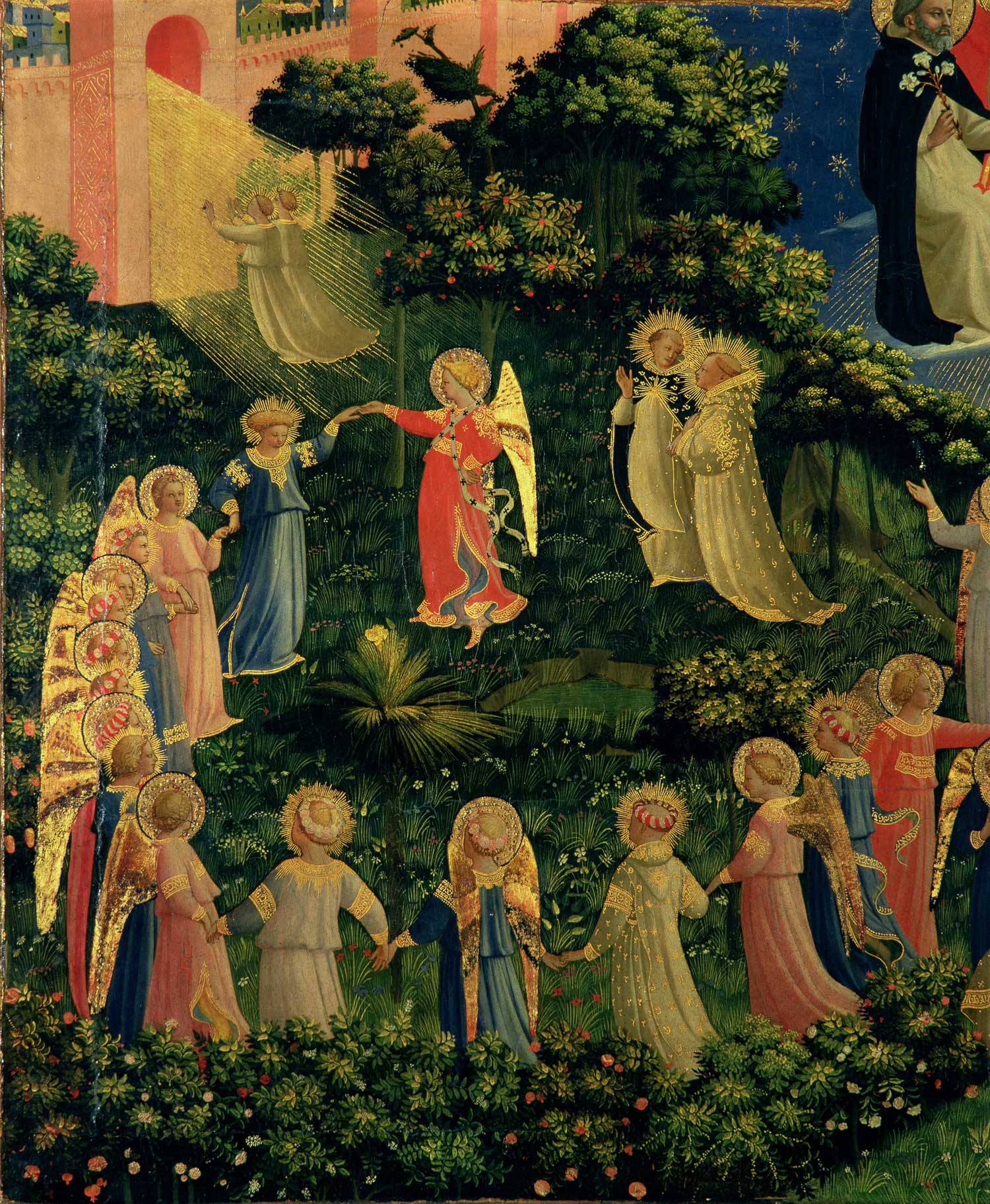 PIC7 : The Last Judgment (detail: “Paradise”) by Fra Angelico,
(15th Century)
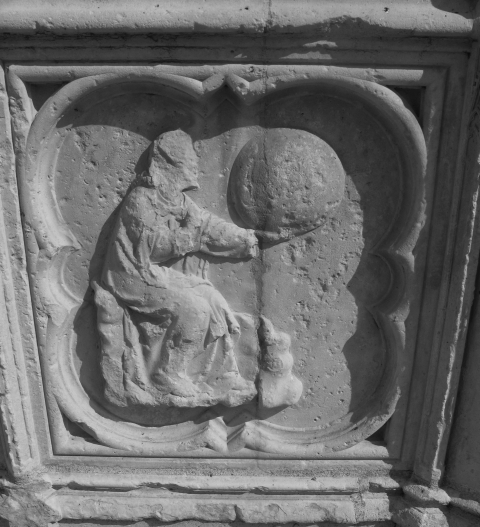 PIC 8
West Portal of the Cathedral of Auxerre
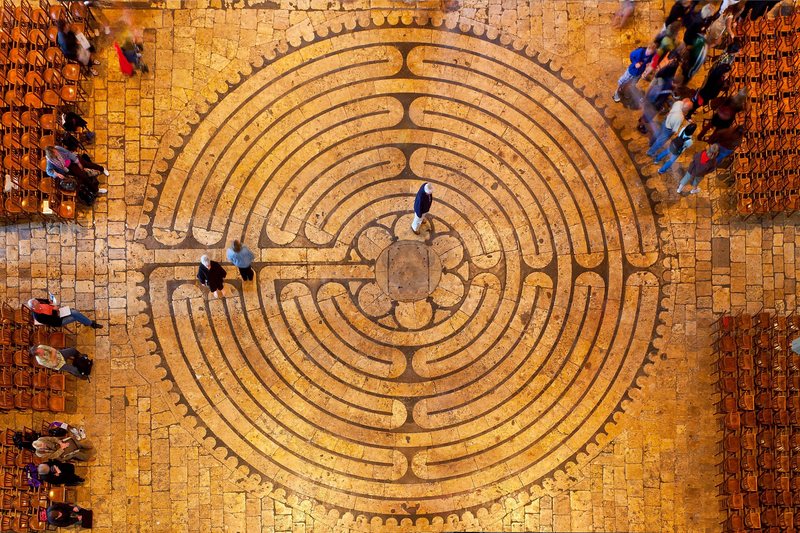 PIC 9 Medieval clergy played ball in labyrinths, such as the one at Chartres Cathedral.
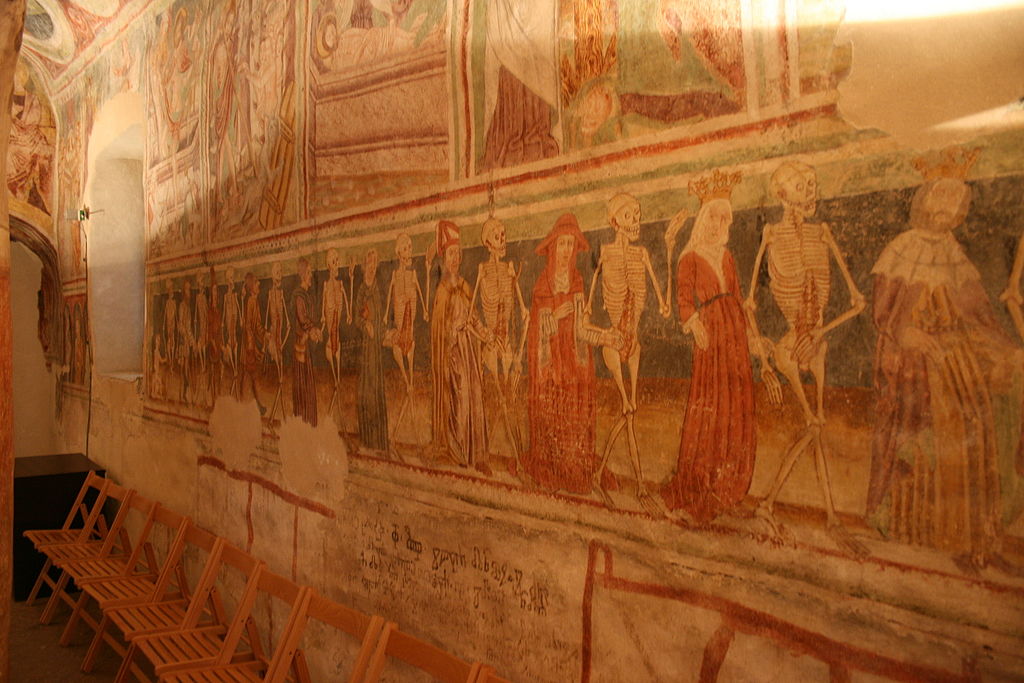 in St. icholas' Church, Tallinn
P10a : The famous Danse Macabre in Hrastovlje (Slovenia) in the Holy Trinity Church
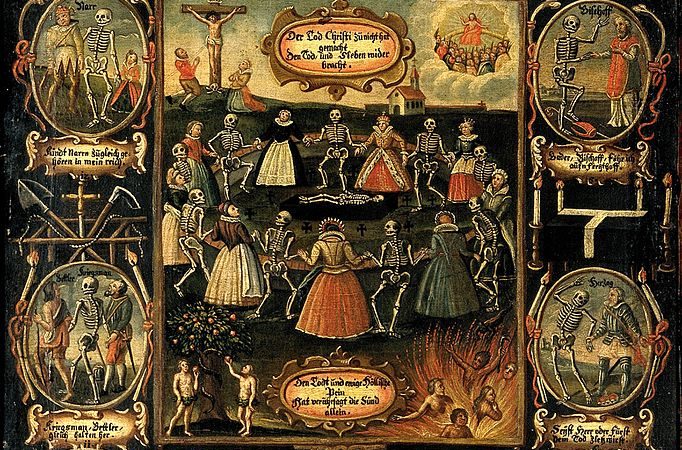 P10b A German painting of the Danse Macabre from the 18th century. Nine women of different social rank from empress to fool dance with the dead. The entire economy of salvation is depicted, from the Fall, through the crucifixion, to Heaven and Hell. Twelve more traditional Dance Macabre figures, from pope and emperor down to fool, surround the central image. (Credit: Wikimedia Commons.)
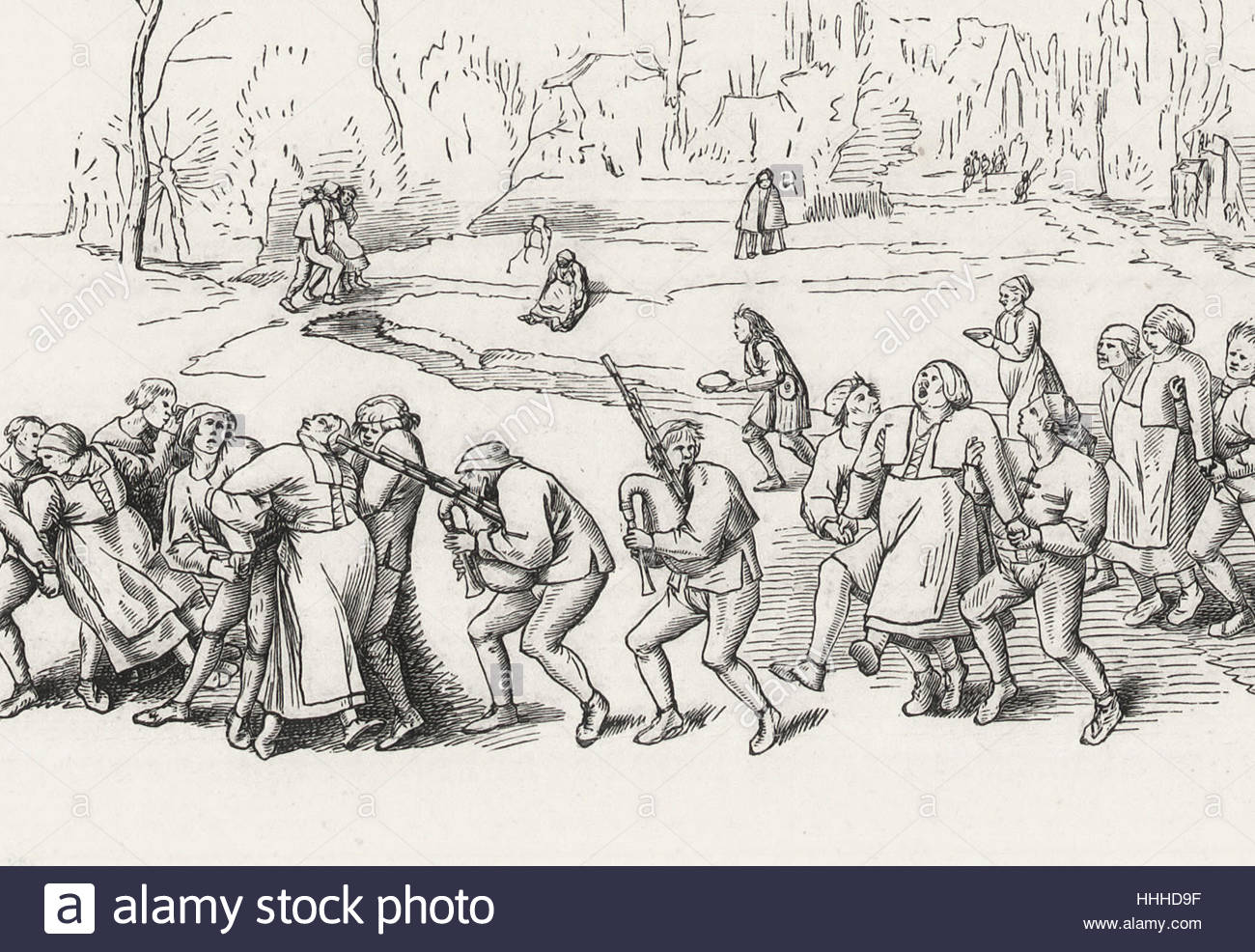 P11 St Vitus Dance
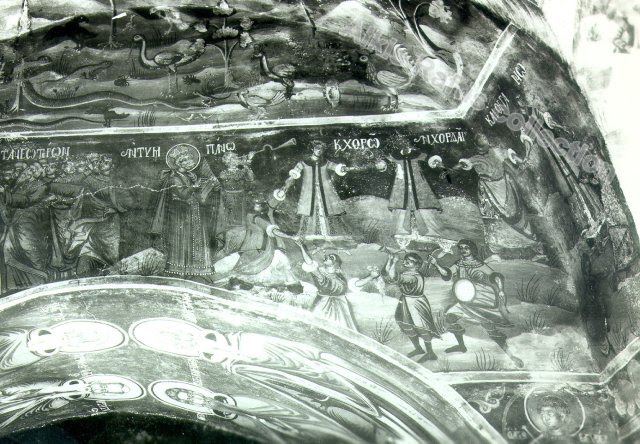 P12a Virgins, older men and younger, with drums and dances... 1600 approx. Painting, mural. Greece, Mount Athos, Monastery of Dochiarion.
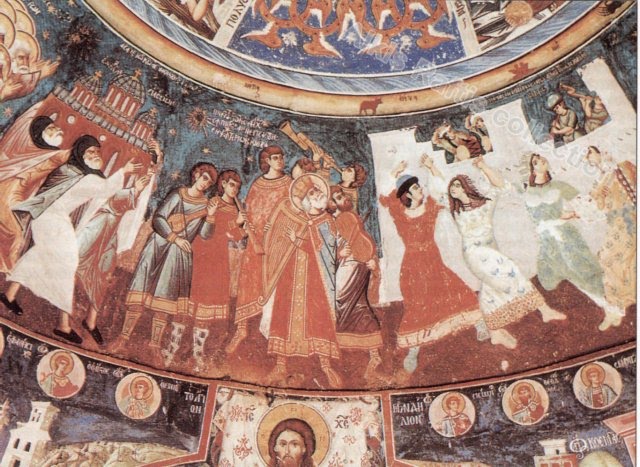 P12B Four young women in a vigorous dance. Scene from "Praise ye the Lord. 1715.Painting, mural, fresco. Greece, Mount Athos, Greatest Lavra Monastery, Koukouzelissa Chapel .
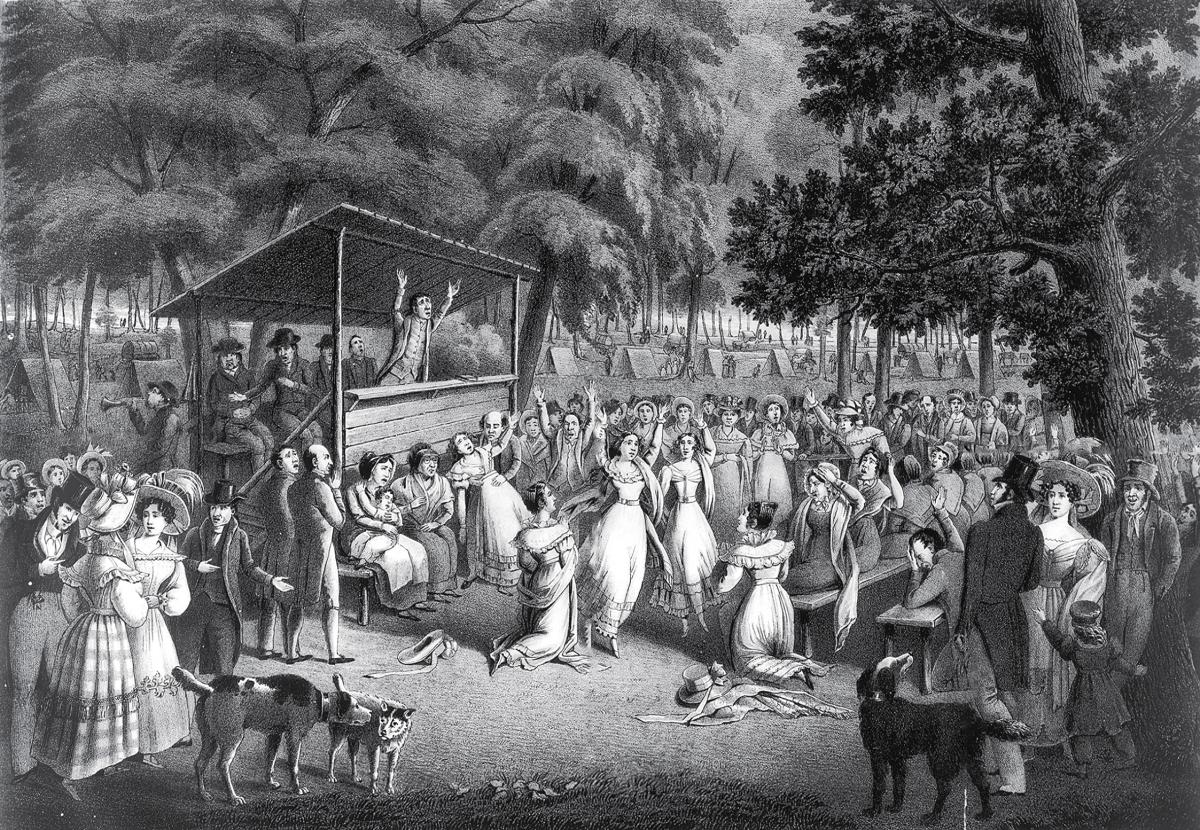 P13 : 1801 Cane Ridge Revival
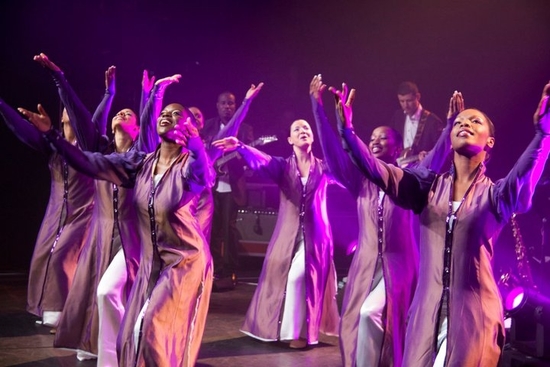 P14 : Total Praise Danse (Centre of christian Revival ). Directed  par Virginie NFA, ...
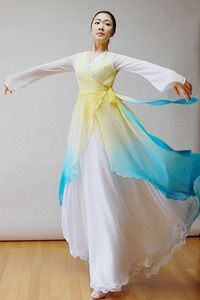 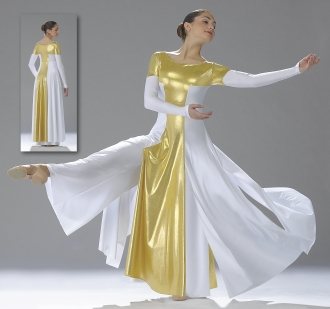 P15 Dance Fashion (Praise dance wear, Liturgical dance wear, worship dance attire )
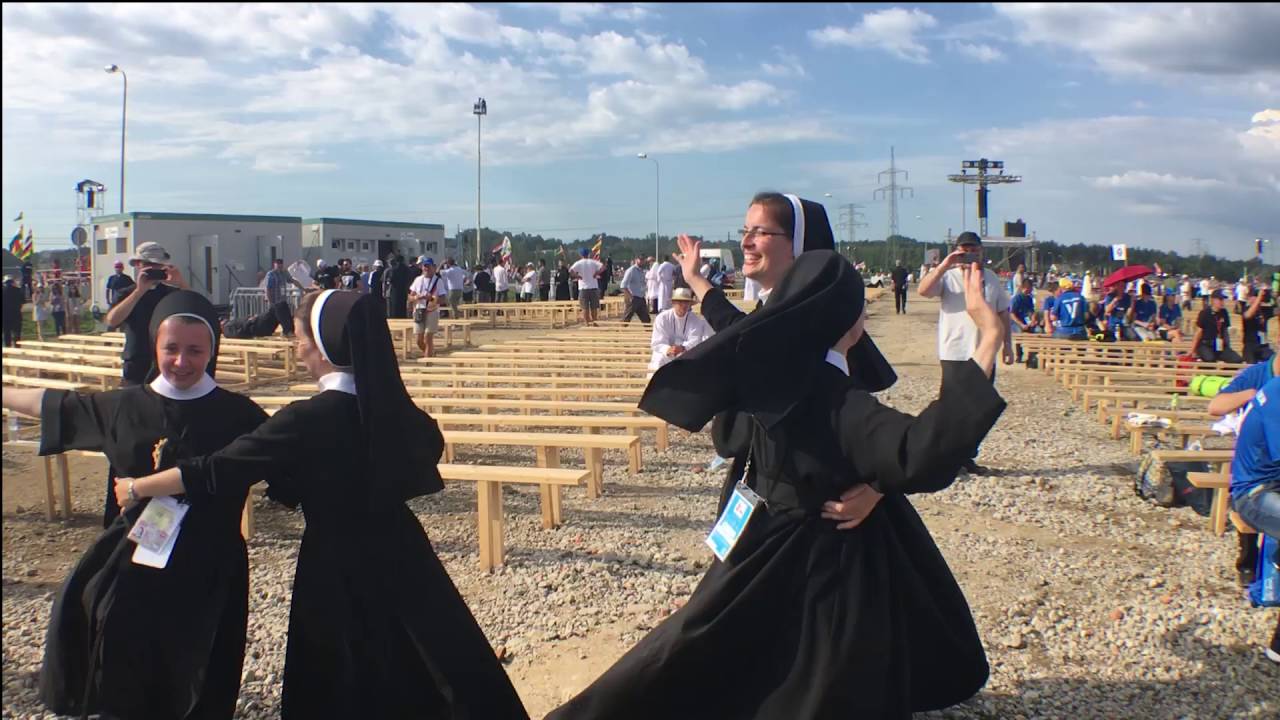 P16 :Before the final Mass of World Youth Day 2016 in Krakow, Poland; these Polish sisters filled with the Joy of the Gospel are enjoying their time by dancing to the music.
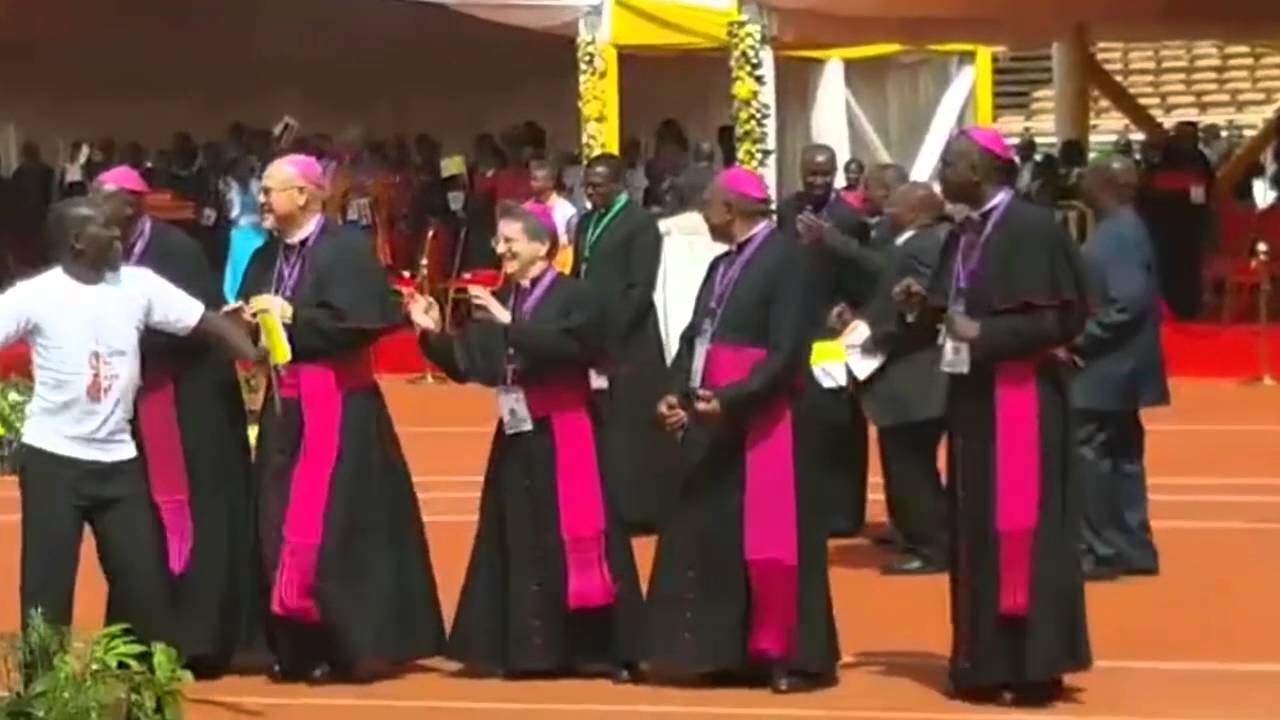 P17a Catholic Archbishops in Africa Dance to Kanda bongoman'Song
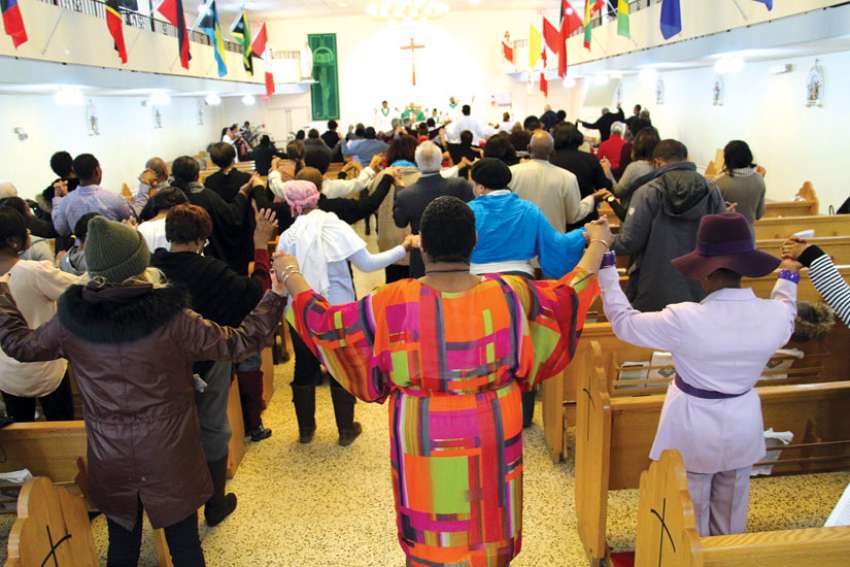 P17b The pews and the centre aisle are filled at Our Lady of Good Counsel, the Archdiocese of Toronto’s Caribbean parish. Bodies moving, hands clapping and voices rising in worship is the norm at the parish.
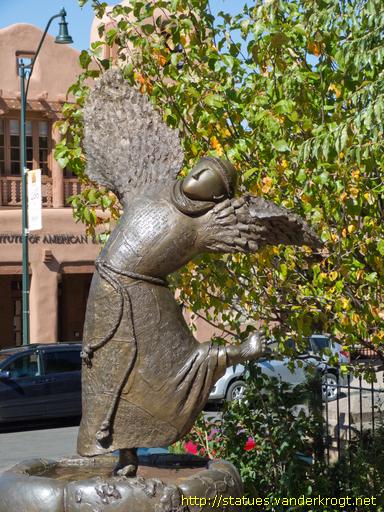 P18 Bronze statue of St. Francis with wings instead of arms, and dancing in a waterbasin. All over the body are prayers written.